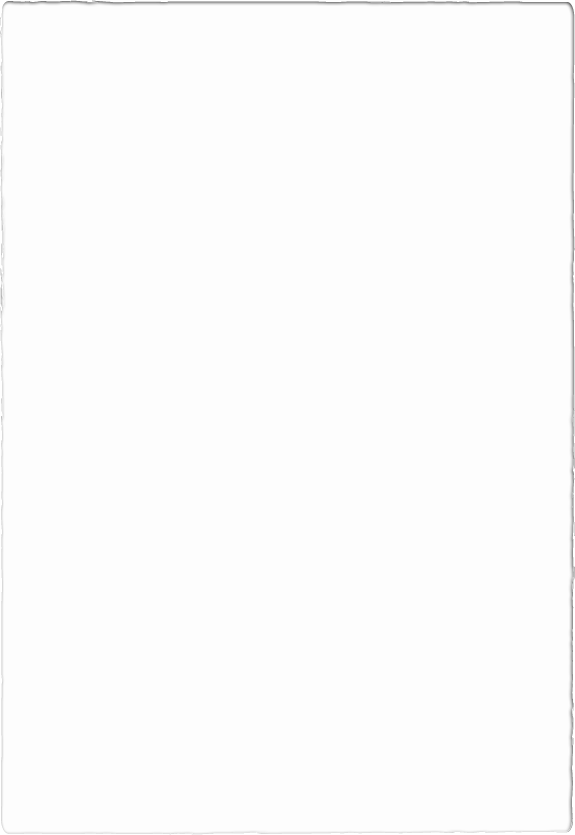 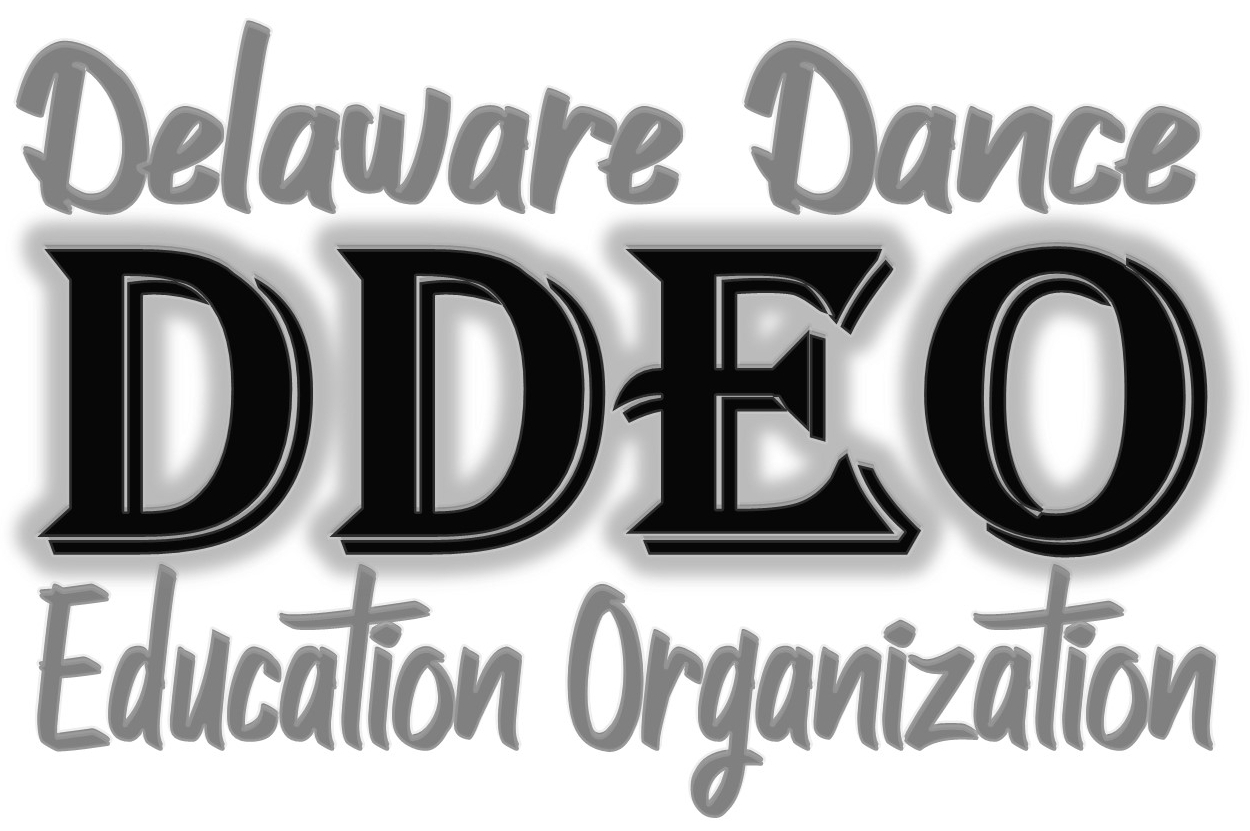 Cyber-Support Group for Delaware Dance Educators
Meeting #1 - Financial Considerations
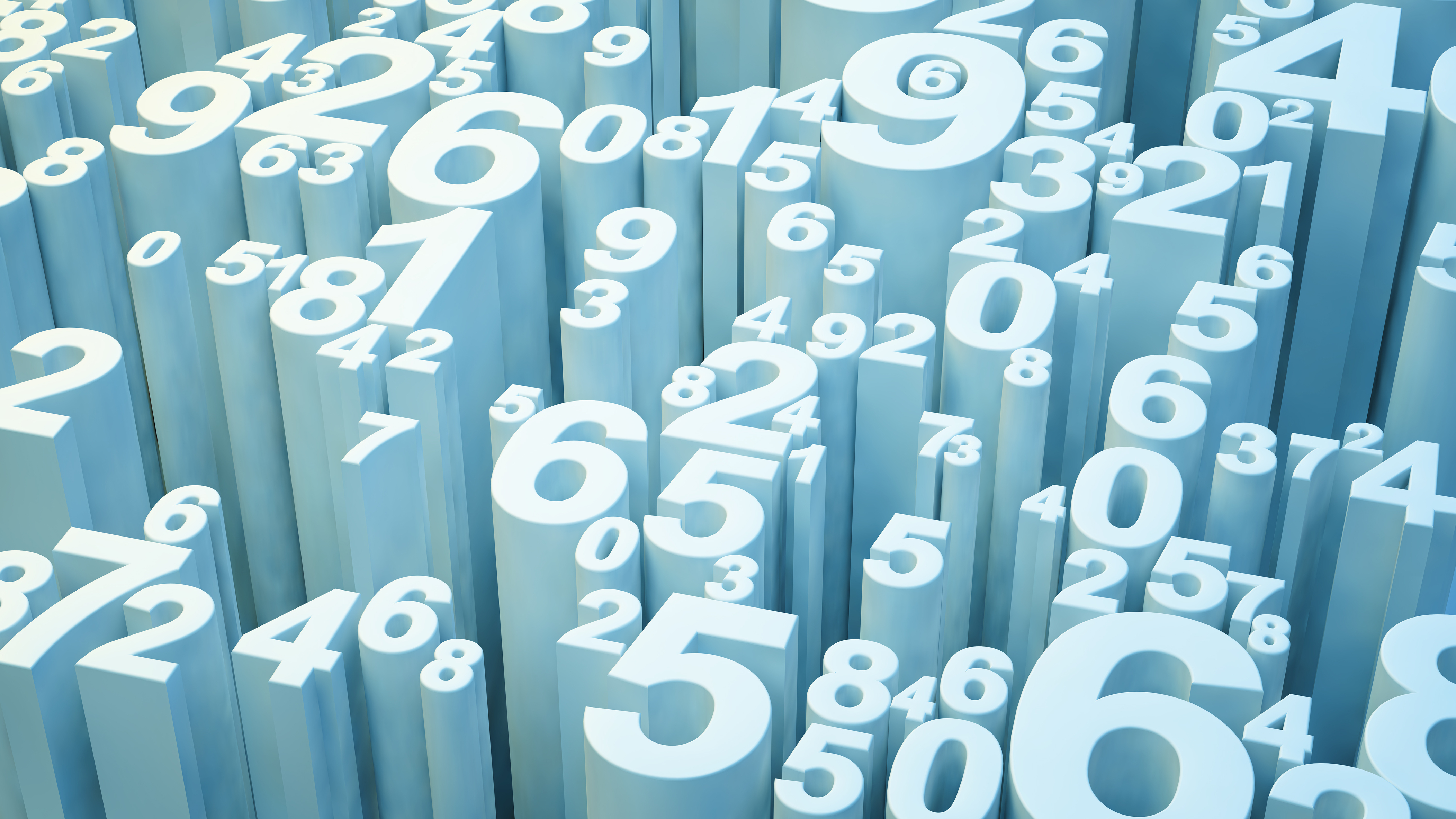 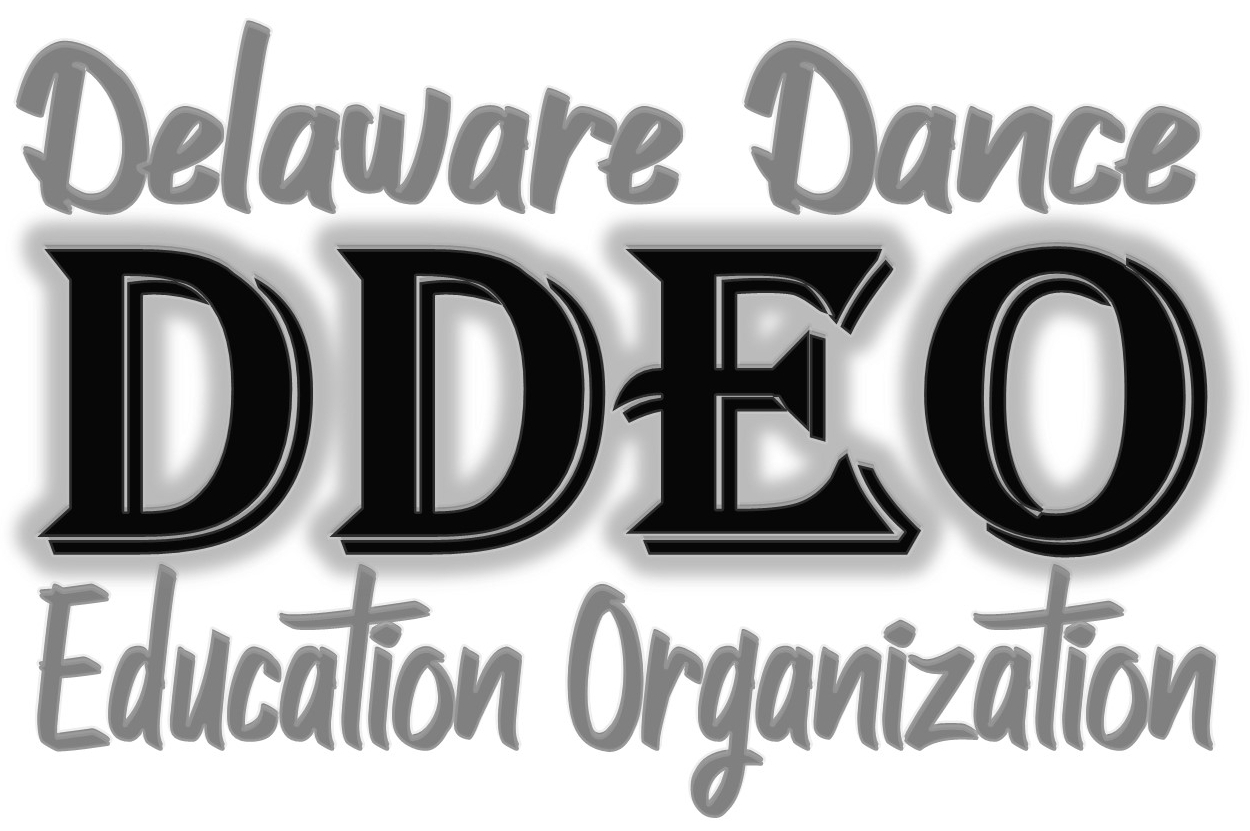 CARES Act
Small Business Administration – https://www.sba.gov/funding-programs/loans/coronavirus-relief-options
EIDL Loan Advance 3.75%/30yrs with Advance(closed to new applications)
PPP Loan (new funding as of 4/27) 1pct/2-yrs or forgiven
Daily Conference Call 3pm with a local rep from the SBA
1-202-765-1264  /  Conf. ID#: 827 299 626
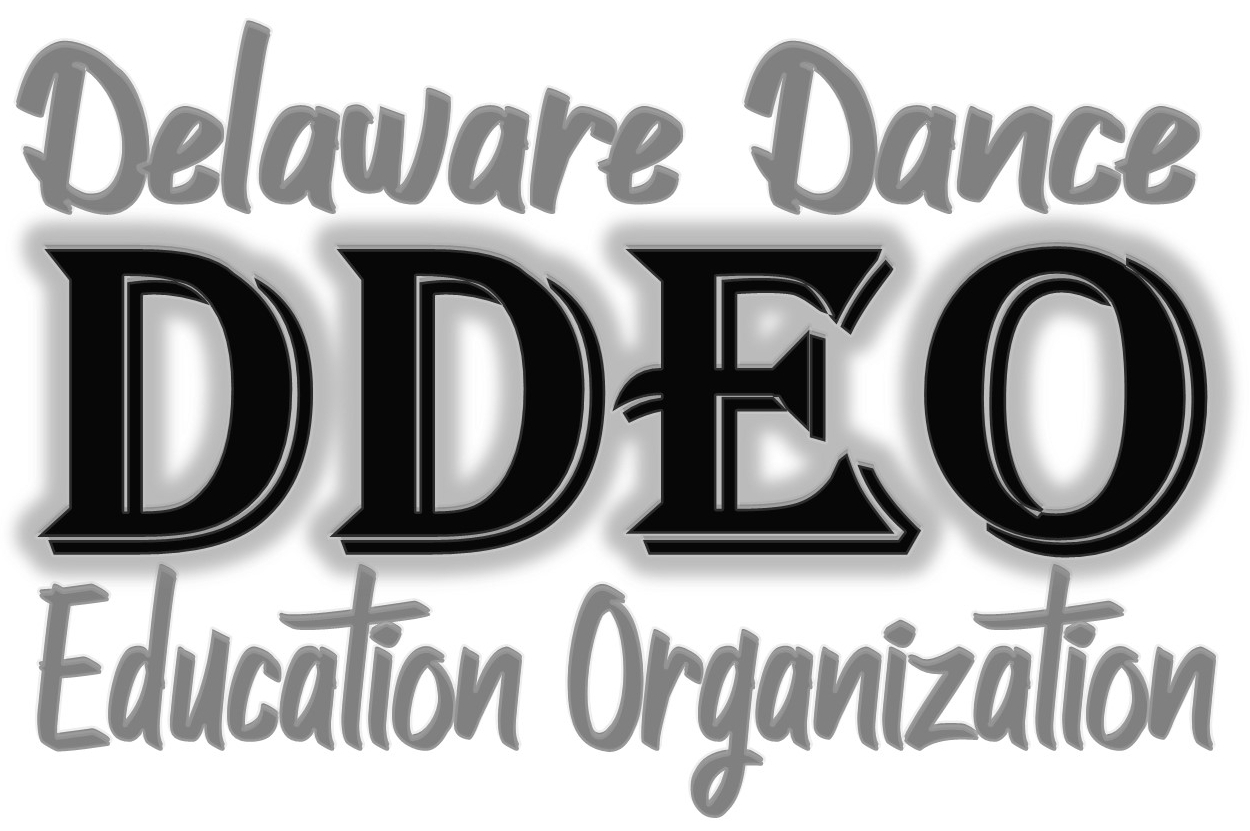 H.E.L.P.
H.E.L.P. offers no-interest loans of up to $10,000 per business per month at 0%. Used for: rent, utilities, and other unavoidable bills, but cannot be used for personnel costs. The loans have a 10-year term with a nine-month deferment period. 
Originally for restaurants but expanded early April to include a variety of businesses – including NAICS 7111 – Performing Arts Companies. This industry group comprises establishments primarily engaged in producing live presentations involving the performances of actors and actresses, singers, dancers, musical groups and artists, and dance companies.https://news.delaware.gov/2020/03/26/governor-carney-expands-hospitality-emergency-loan-program-h-e-l-p/
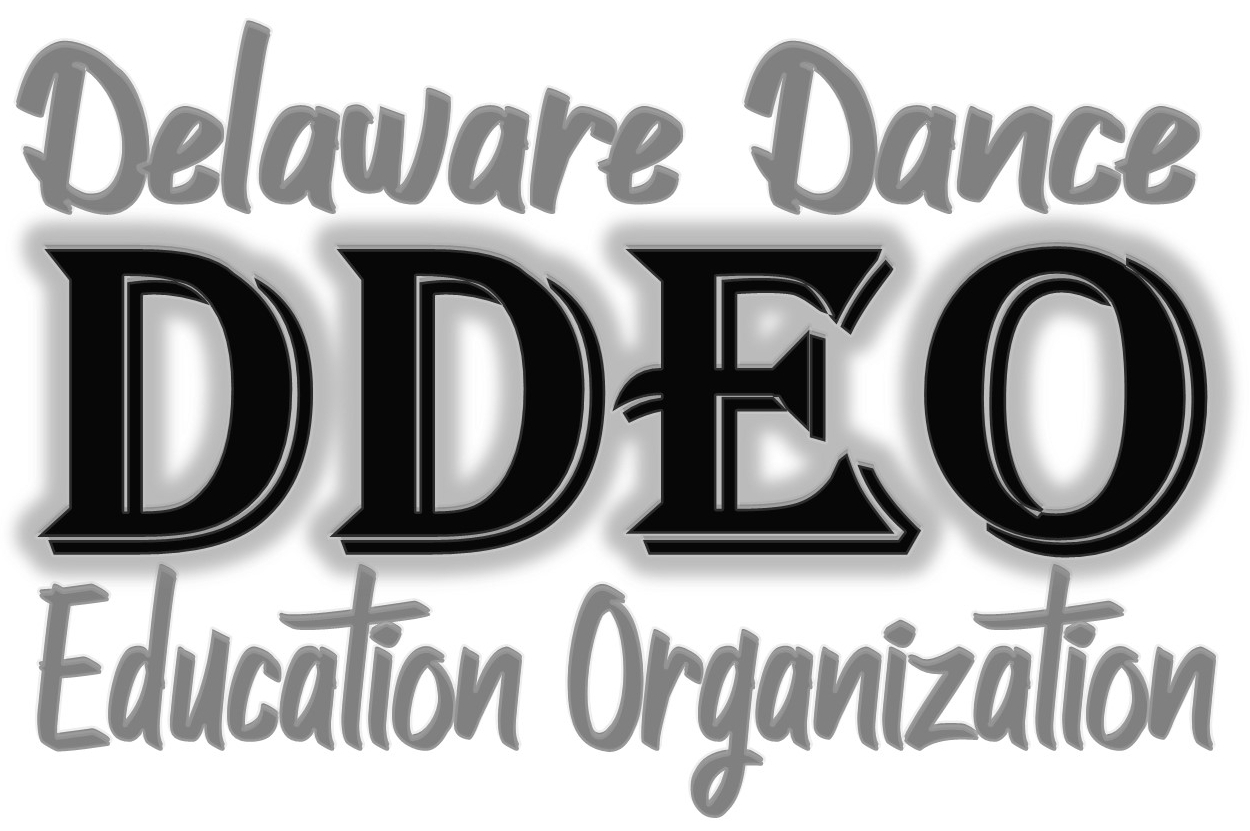 Unemployment
DE Dept of Labor – https://dol.delaware.gov/covid19-index.php
You get the state amount (up to $400) that you qualify for based on income + $600 from the Federal Government under the CARES Act
Independent Contractors and Self-Employed Persons – not yet but coming soon.https://news.delaware.gov/2020/04/16/dol-releases-guidance-for-independent-contractors-and-self-employed-seeking-unemployment-through-the-cares-act/
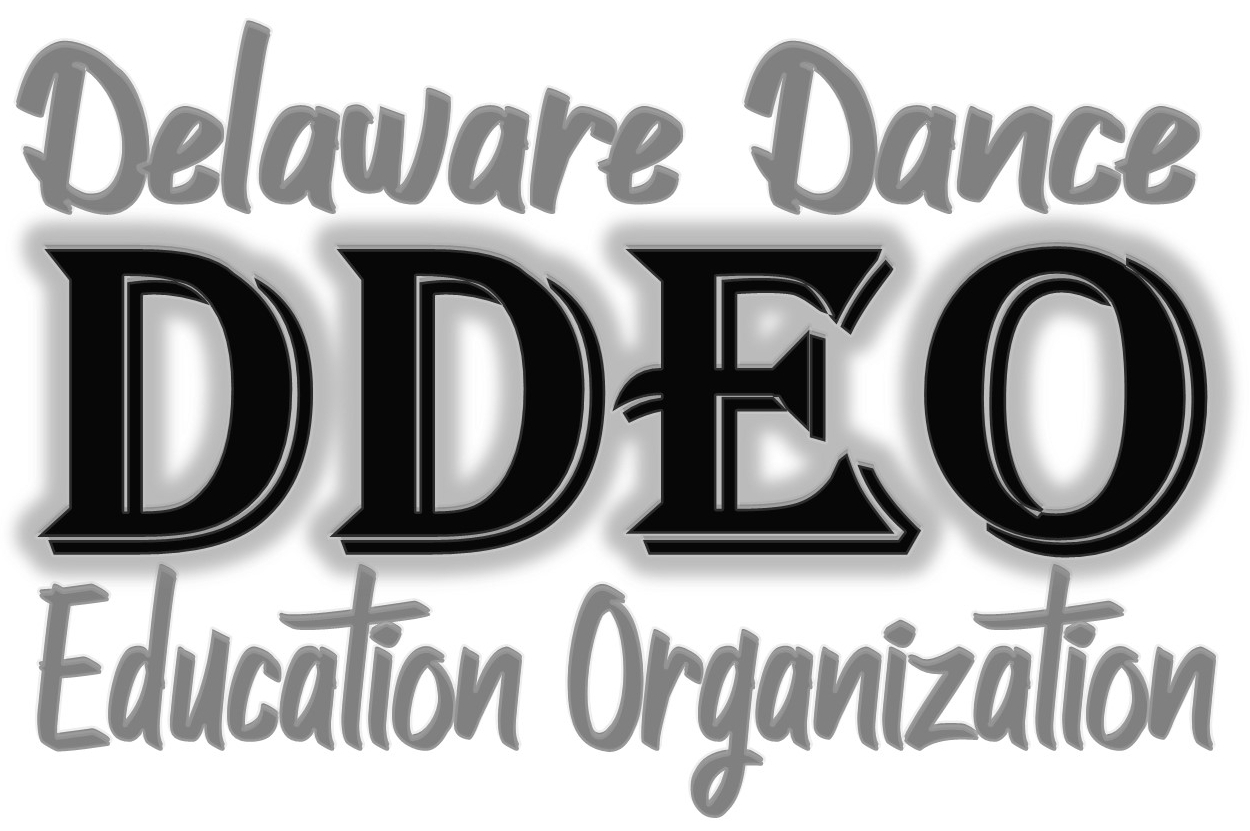